Topic 4. Part 1.
Securitization and The Shadow Banking System (The Road to Hell is Paved With Good Intentions)
Types of Securitization

Collateralized Debt Obligations (CDO)
Asset Back Securities (ABS)
Commercial Mortgage Backed Securities (CMBS)
Residential Mortgage Backed Securities (RMBS)
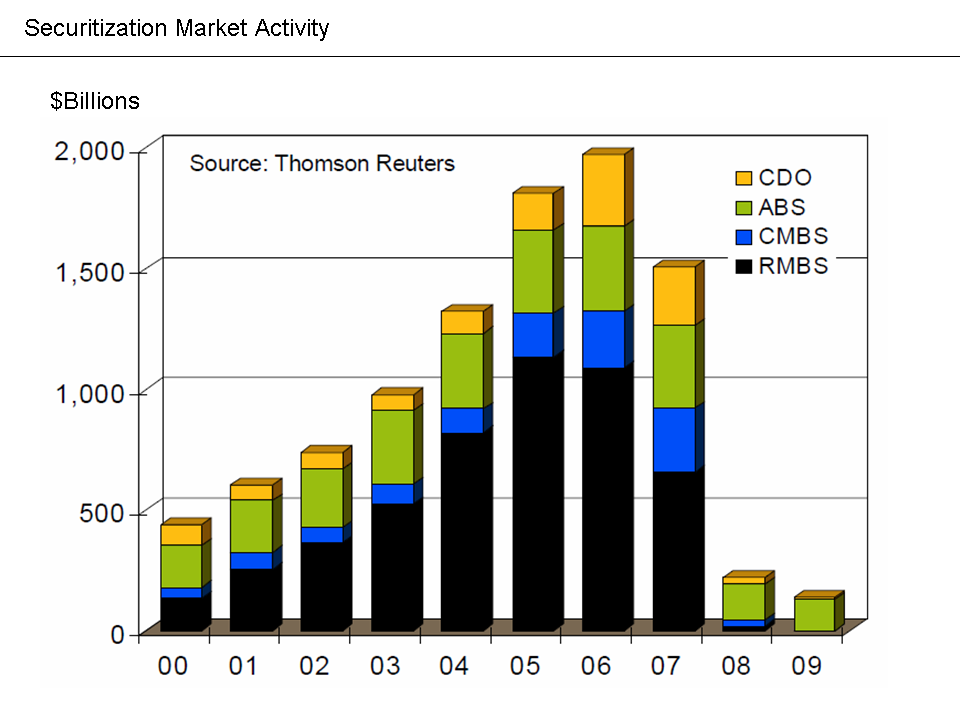 The Three Pillars of the financial crisis (THE DOOMSDAY MACHINE) 
a.  First, bad paper was widely written in the form of sub-prime mortgages. 
b.  Second, these mortgages were securitized; the securities, endorsed by egregious evaluations by ratings agencies and marketing by financial institutions, were pushed to investors around the world (Lots of Extra Money Floating Around due to World Economic Development in the 1990s).
c.  Third, the securities – mainly RMBS’s -- insured by credit default swaps. AIG was the dominant insurer.  SECURITIZATION – These securities were used [ALONG WITH MANY OTHER SECURITIES] as collateral in the shadow banking system.
d.  The three pillars promoted a housing market bubble.
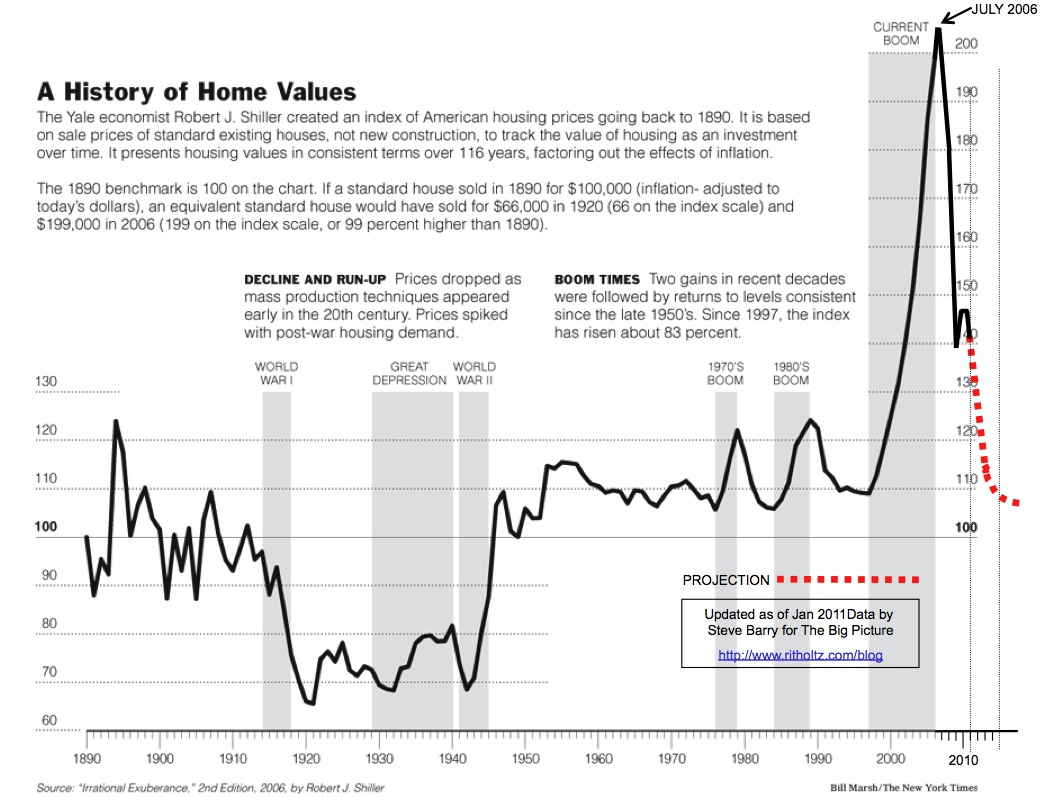 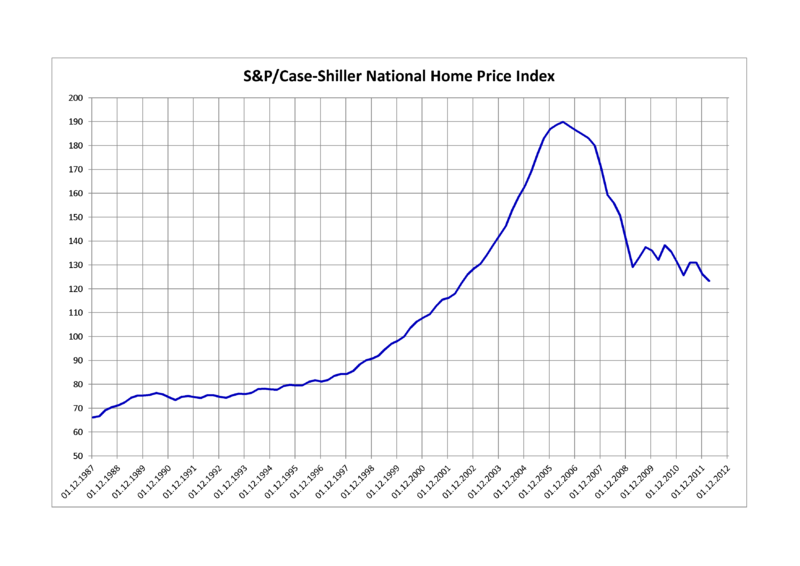 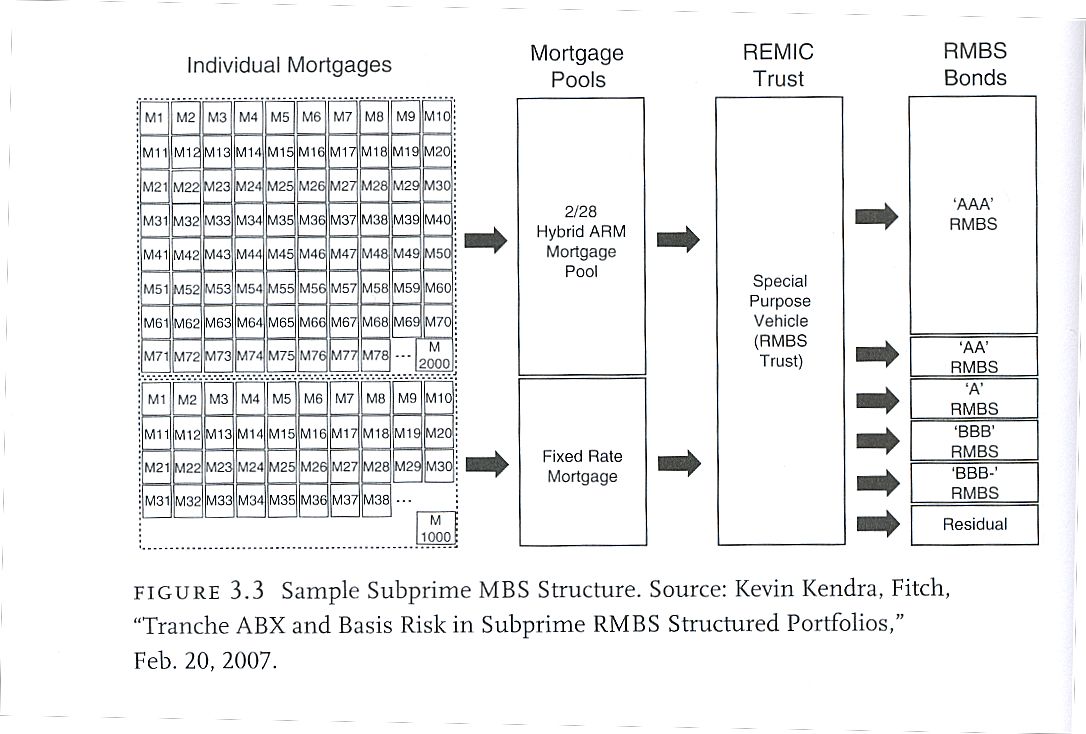 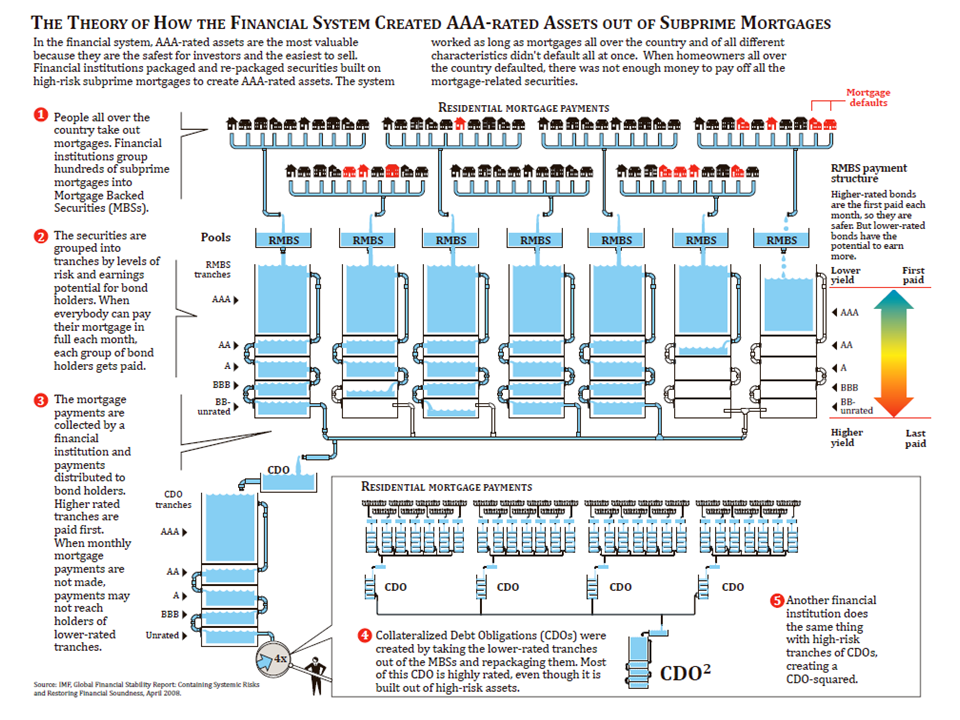 1. Securitization, plus …2. Huge World Capital Surplus produced …The Shadow Banking System
Securitization and the Shadow Banking System
These securities (along with many other securities – private & Fannie Mae and Freddie Mac) were used as collateral in the Shadow Banking System.
Sale and Repurchase Market (“REPO”) – The essence of “Shadow” Banking.  Shadow Banks (1) do not take deposits; (2) provide credit and liquidity; (3) no access to central bank funding or the FDIC.
“REPO” Market
This Market only works if you have access to Collateral that is seen as “Good as Gold.”
The Collateral must be SAFE – so safe that you do not have to worry about it or make much of an effort to investigate it.
Timeline of Deregulation of Financial Markets
Timeline of Minority and Low-income Housing Legislation